Организация и проведение мониторинговых исследований и диагностических работ в Хабаровском крае в 2019 году
Мендель Анастасия Викторовна,
заместитель директора по оценке и мониторингу качества образования КГКУ «Региональный центр оценки качества образования»
Вопрос 1
Основные результаты мониторинговых исследования и диагностических работ
Комплексная проверочная работа в 4-х классах
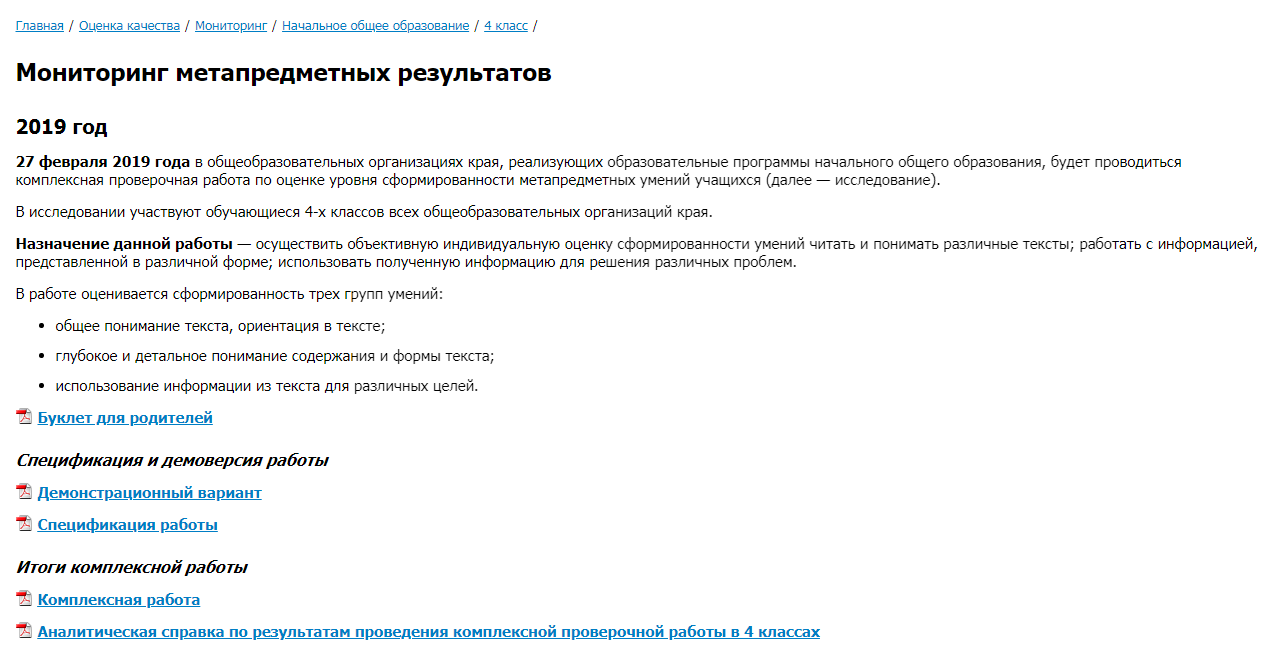 https://rcoko.khb.ru/oko/monitoring/noo/4-grade/meta/
Комплексная проверочная работа в 4-х классах
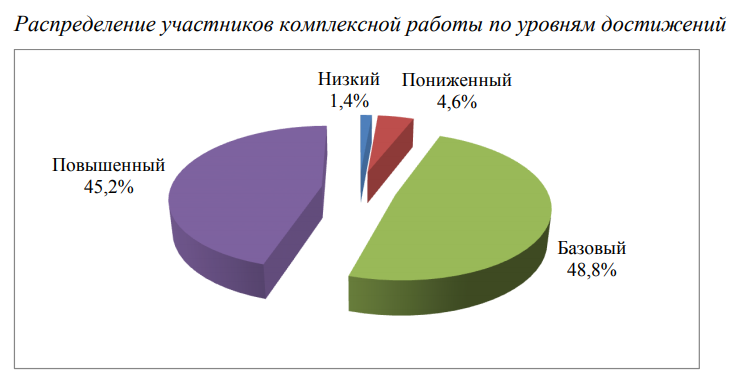 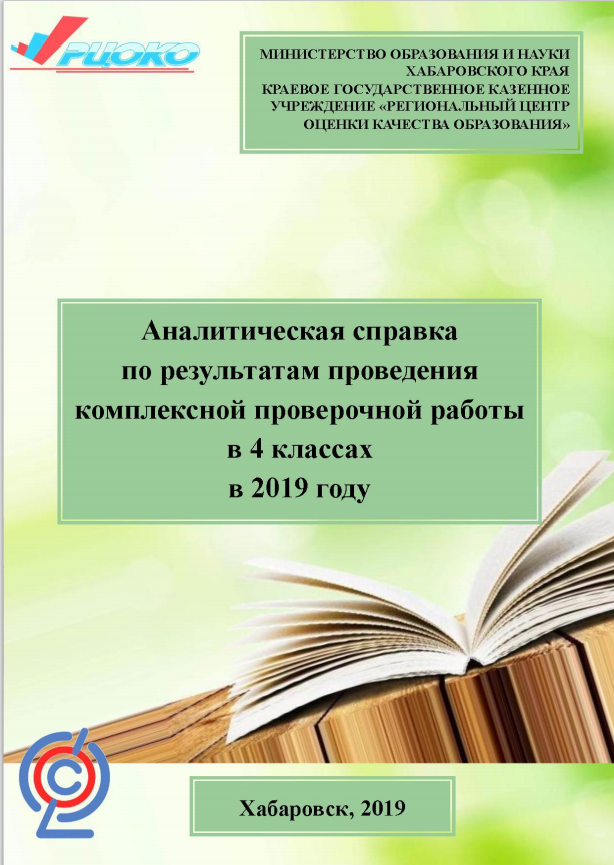 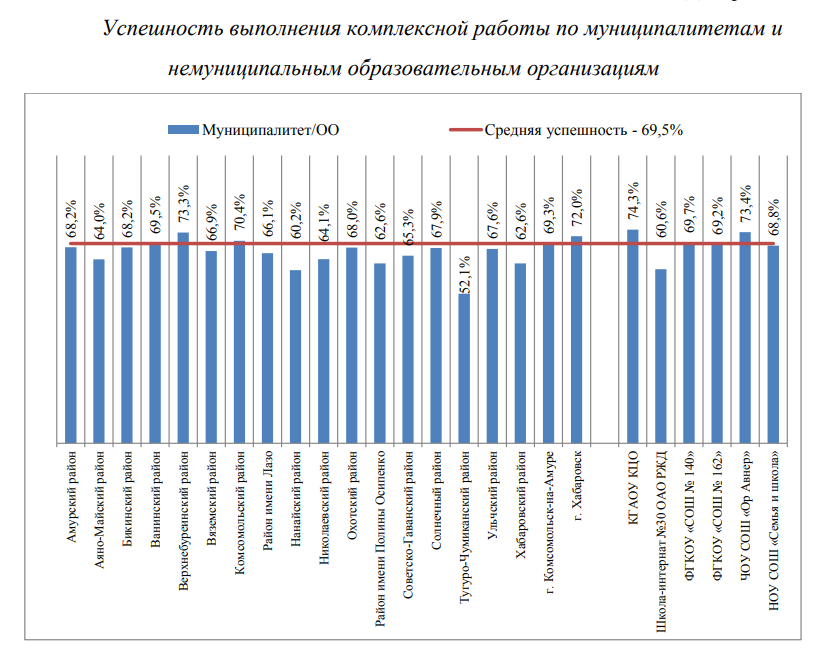 Всероссийские проверочные работы
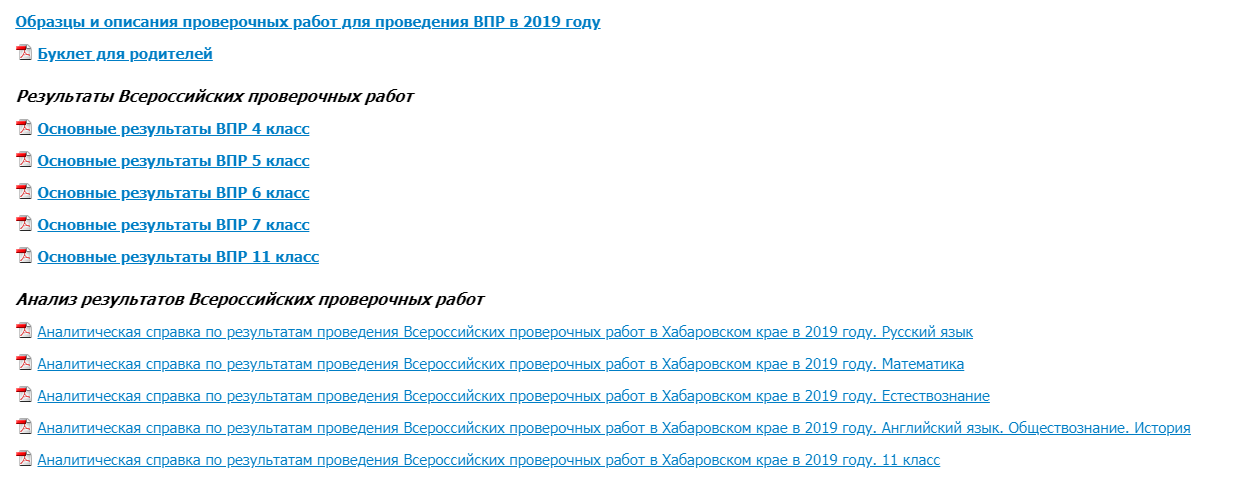 https://rcoko.khb.ru/oko/monitoring/verification-work/
Всероссийские проверочные работы
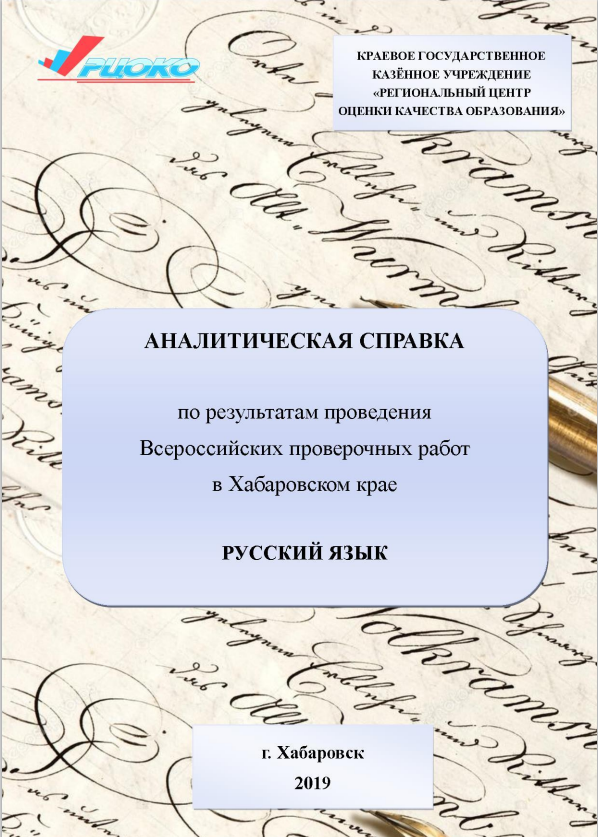 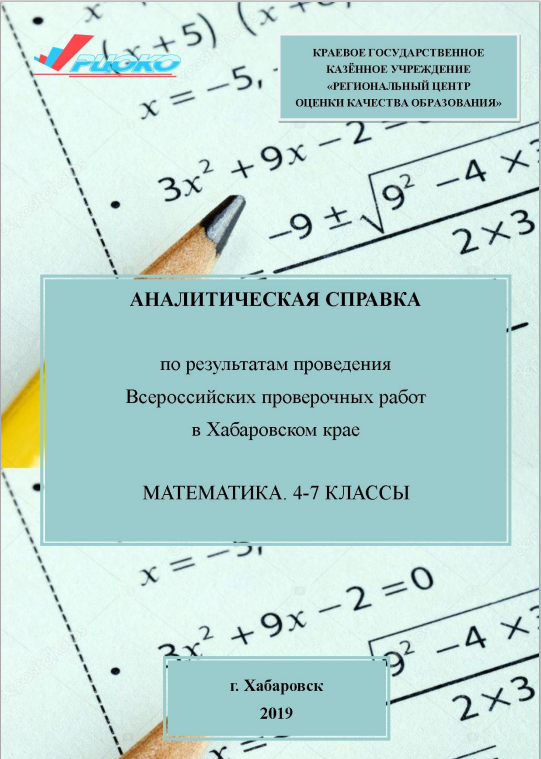 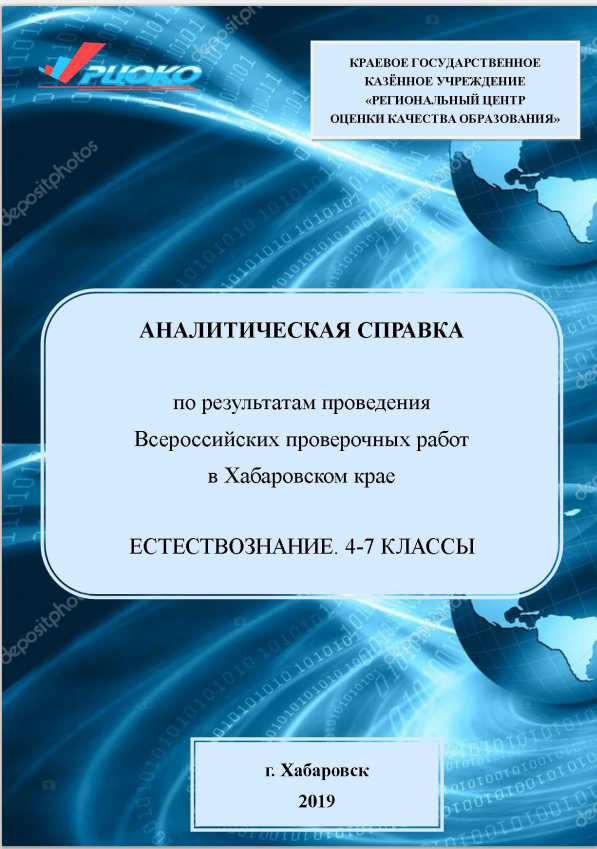 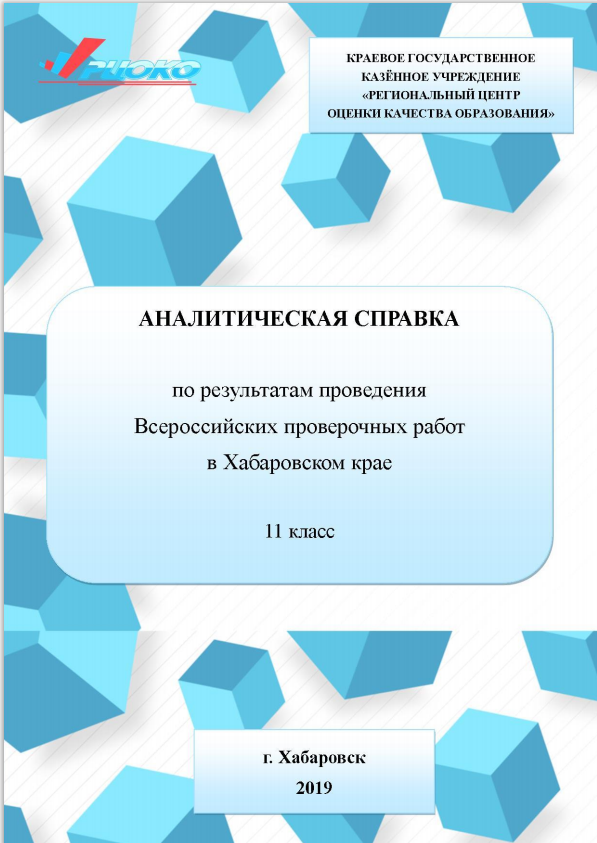 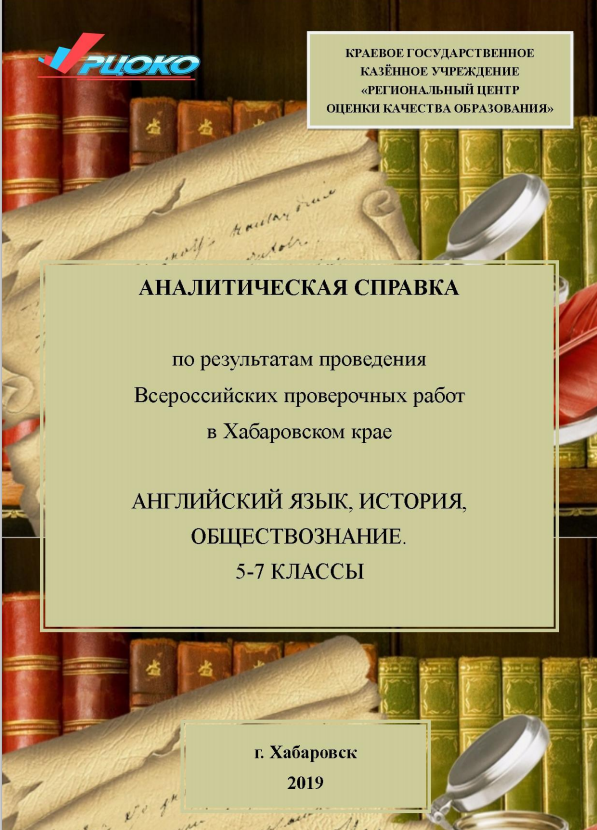 Всероссийские проверочные работы
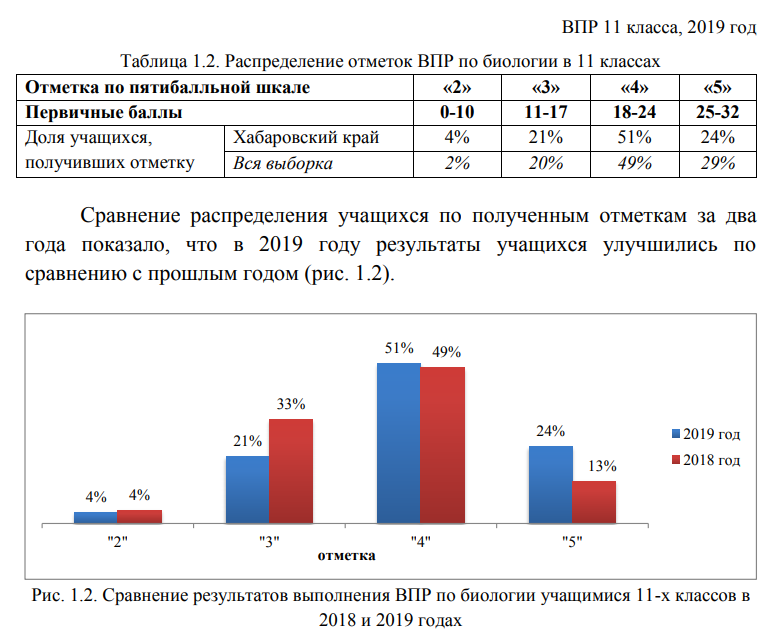 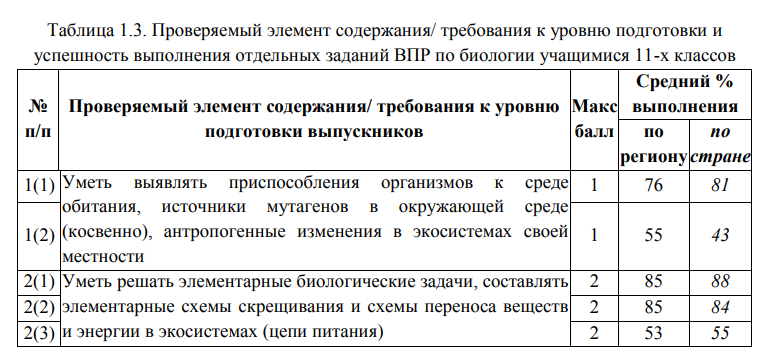 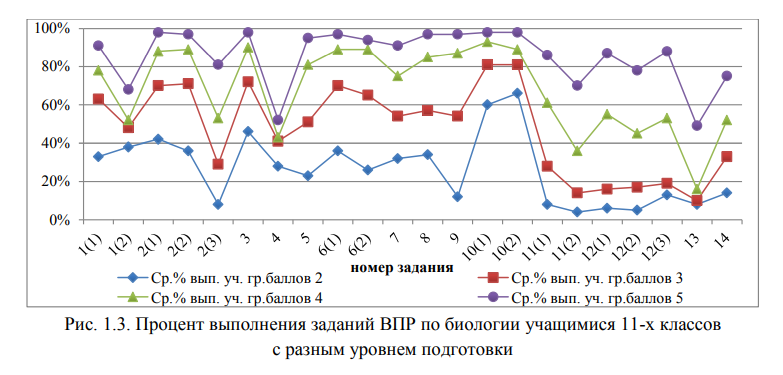 Признаки необъективности результатов ВПР
[Speaker Notes: В 2018 г. рассматривались 3 группы признаков необъективности результатов ВПР.
Завышенные результаты ВПР
Несоответствие результатов ВПР и школьных отметок
Резкое снижение результатов одной параллели от 2017 к 2018 году]
Анализ результатов оценочных процедур
Анализ результатов оценочных процедур
Доля учащихся, получивших отметки «4» и «5», сократилась более чем в 9 раз
Доля несправившихся с работой увеличилась почти в 4 раза
Результаты в 4 и 5 классе практически совпадают
Региональное мониторинговое исследование определения уровня подготовки обучающихся по отдельным предметам инвариантной части учебного плана с использованием контекстной информации (8 класс)
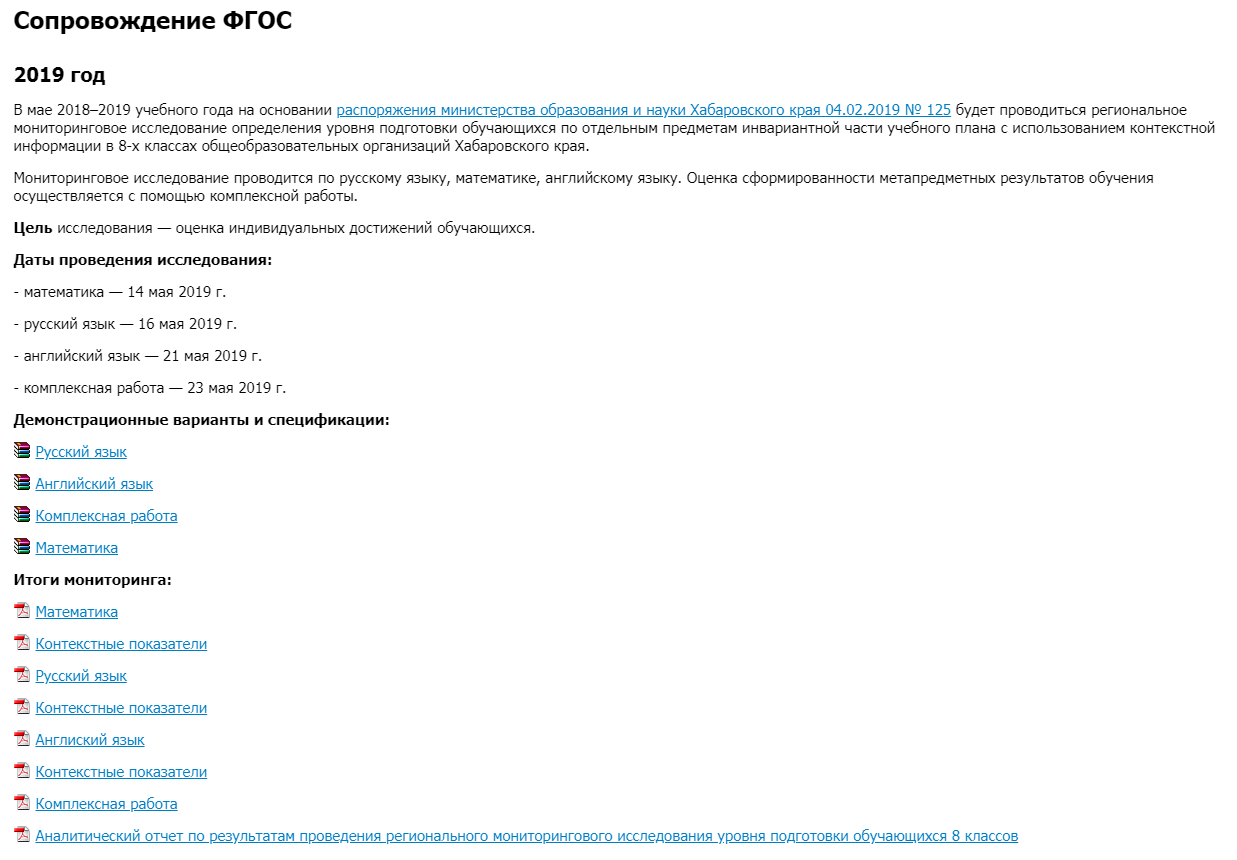 https://rcoko.khb.ru/oko/monitoring/ooo/8-grade/fgos-maintenance/
Региональное мониторинговое исследование определения уровня подготовки обучающихся 8 классов
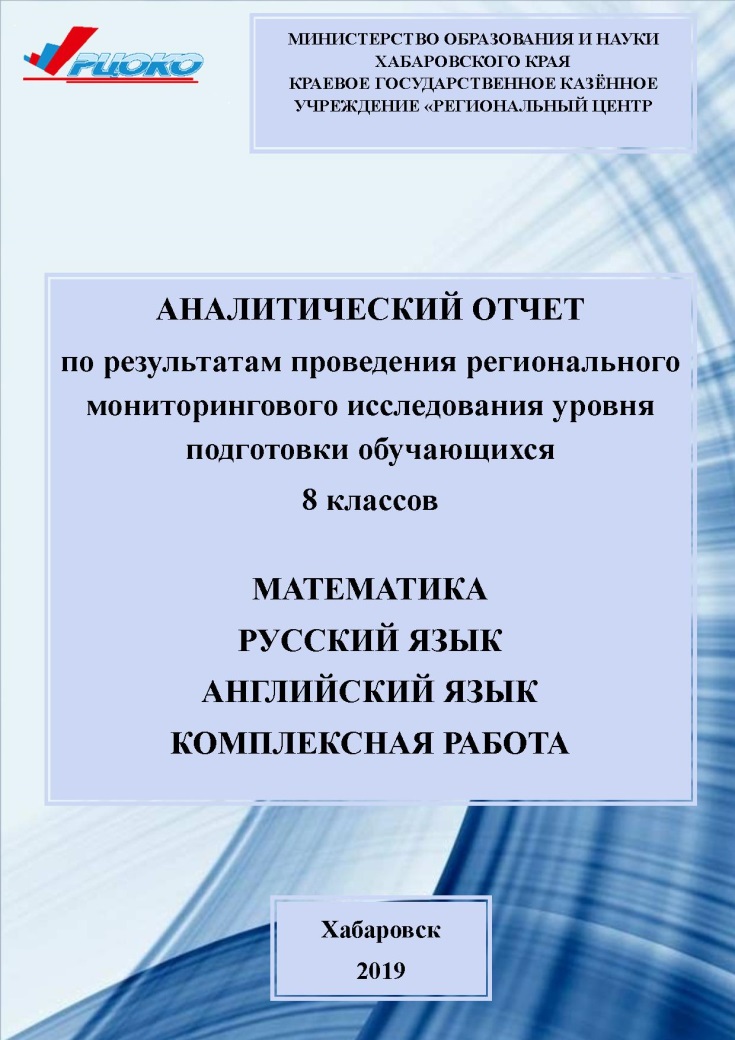 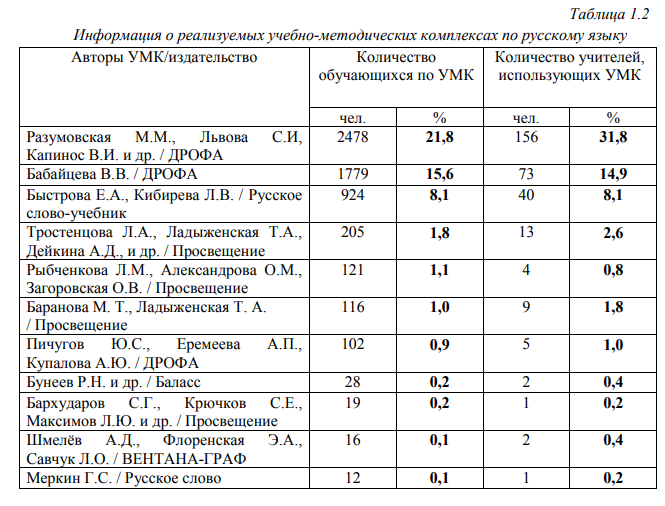 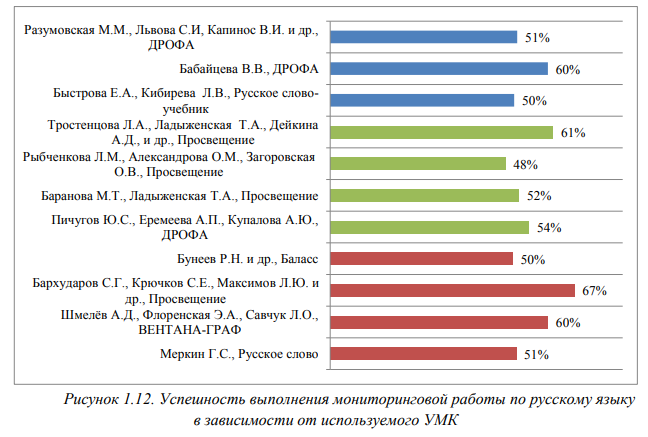 Региональное мониторинговое исследование определения уровня подготовки обучающихся 8 классов
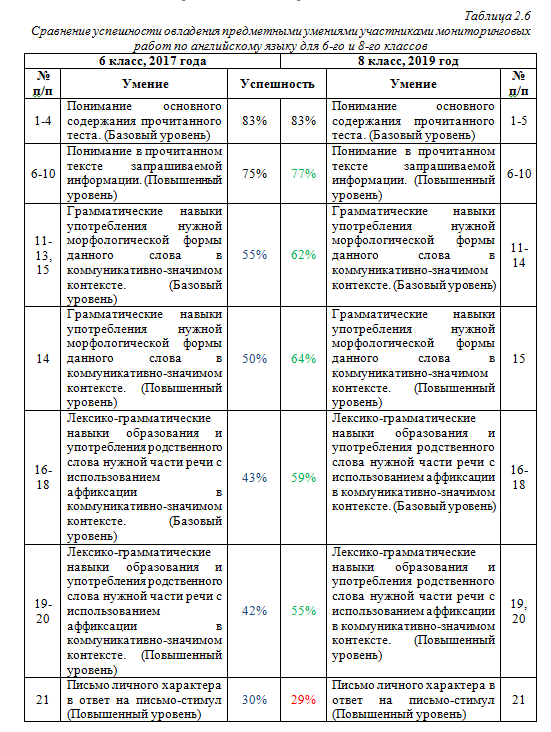 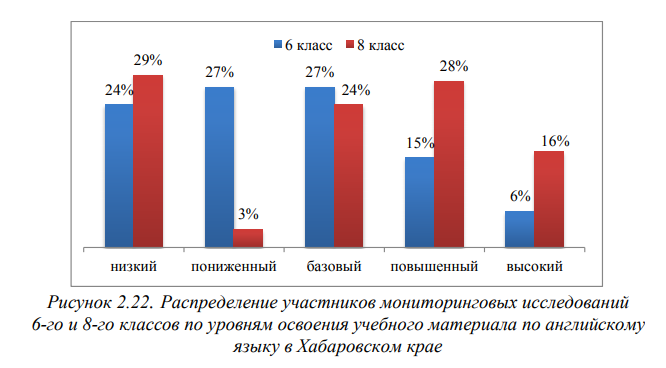 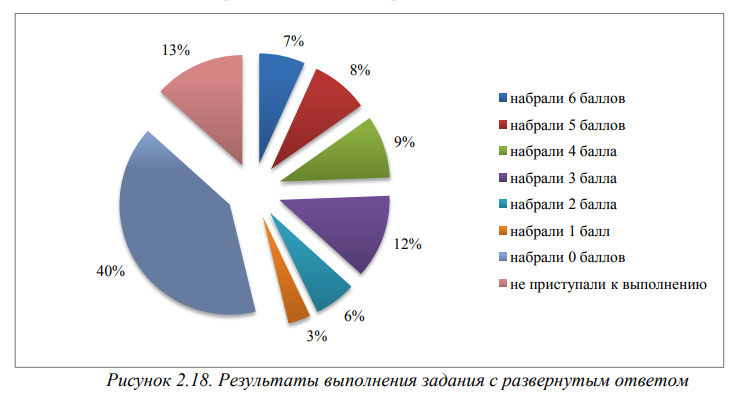 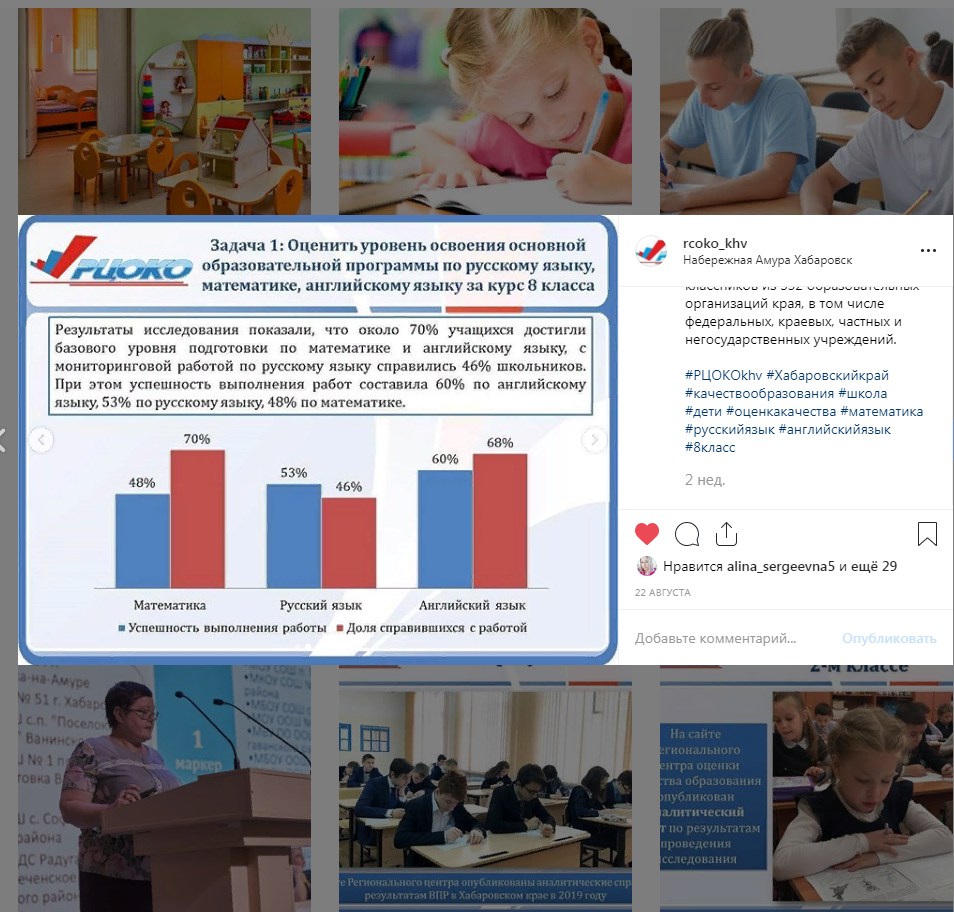 Региональное мониторинговое исследование уровня готовности к обучению во втором классе
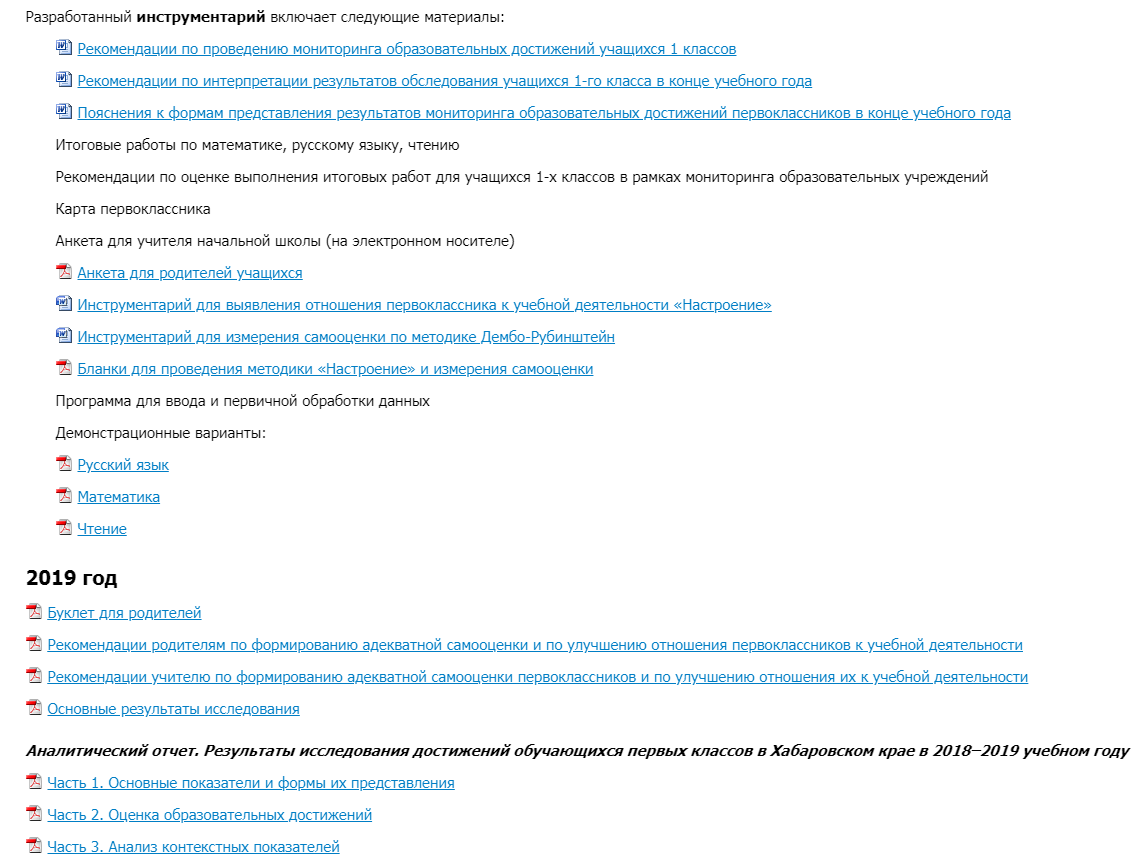 https://rcoko.khb.ru/oko/monitoring/noo/1-grade/evaluation/
Региональное мониторинговое исследование уровня готовности к обучению во втором классе
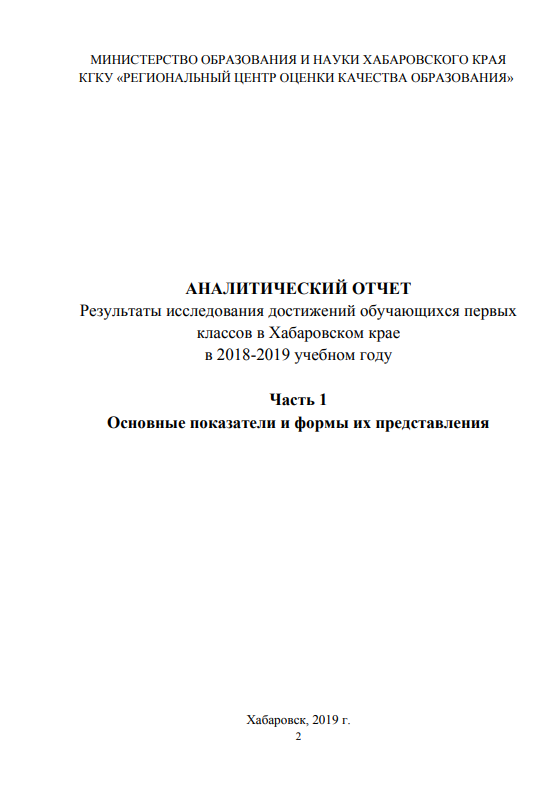 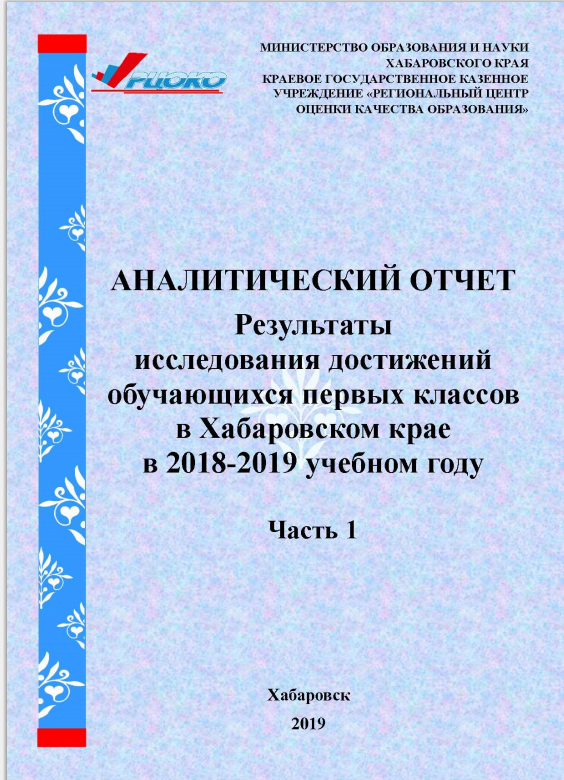 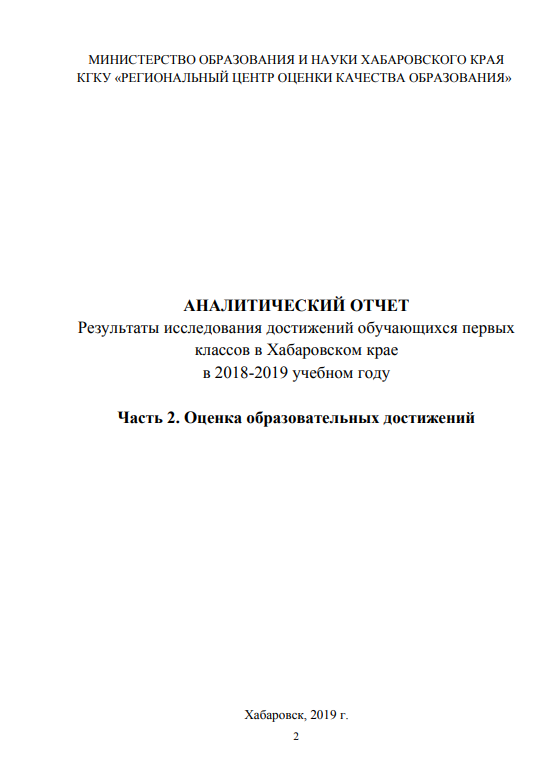 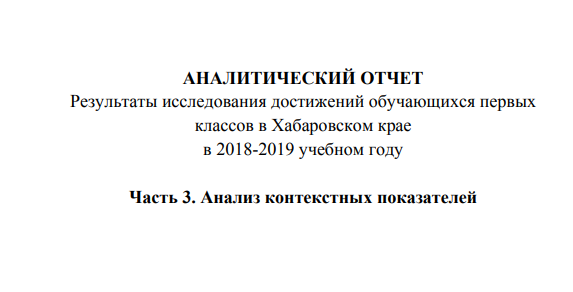 Вопрос 2
График проведения мониторинговых исследований и диагностических работ в сентябре-декабре 2019 г.
Вопрос 3
Повышение позитивного отношения к объективной оценке
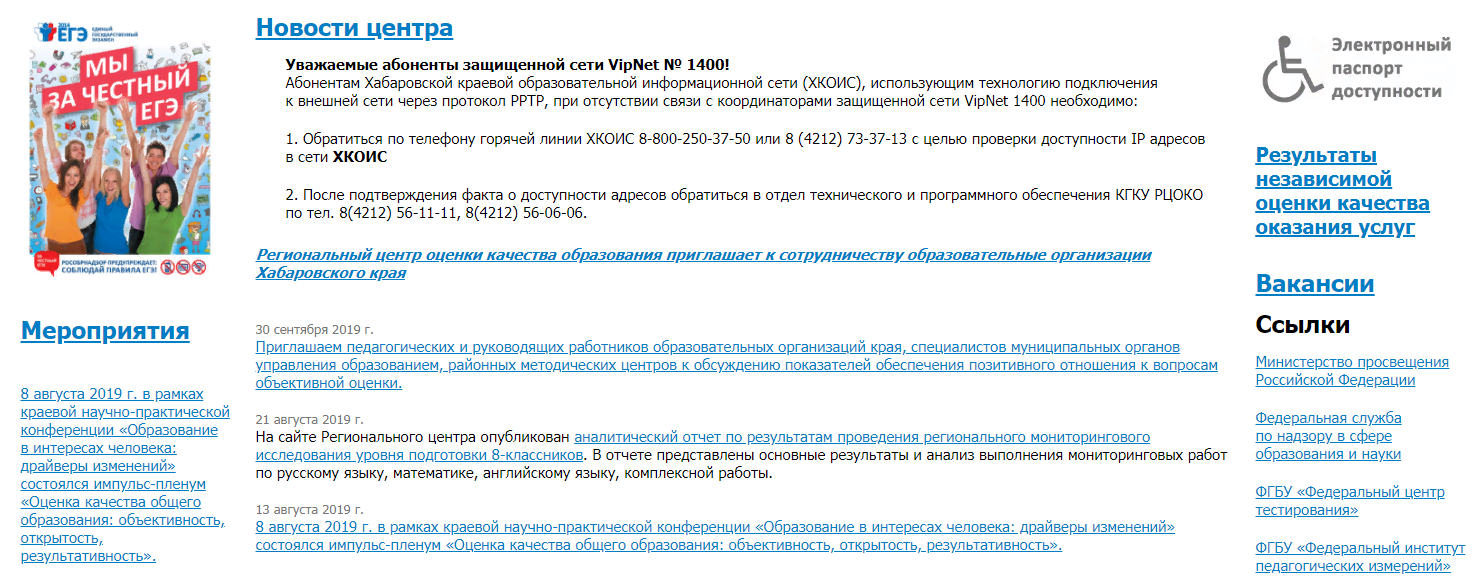 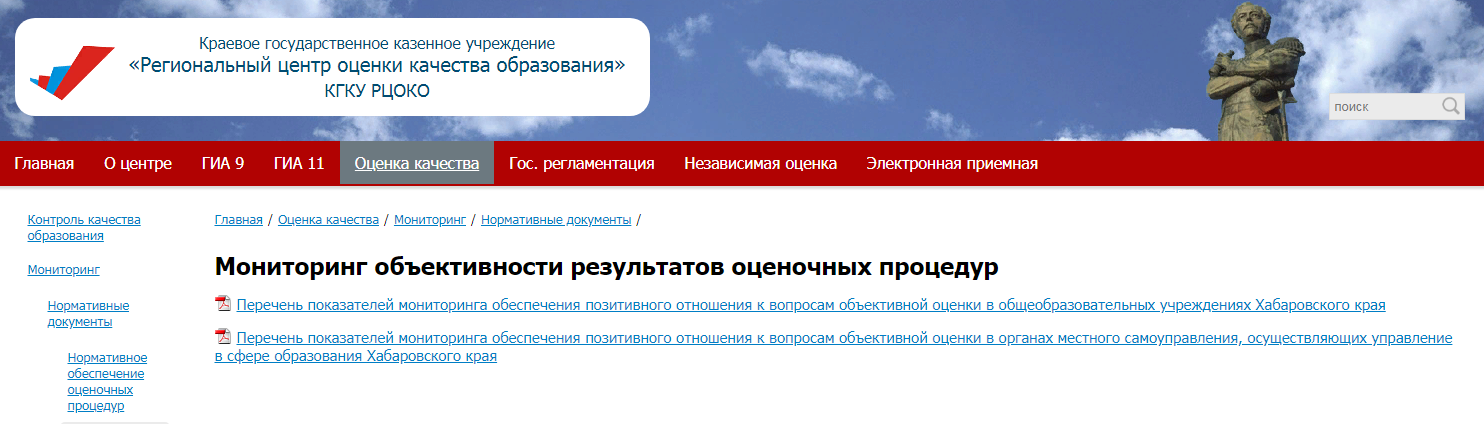 НСОКО: стратегический уровень управления
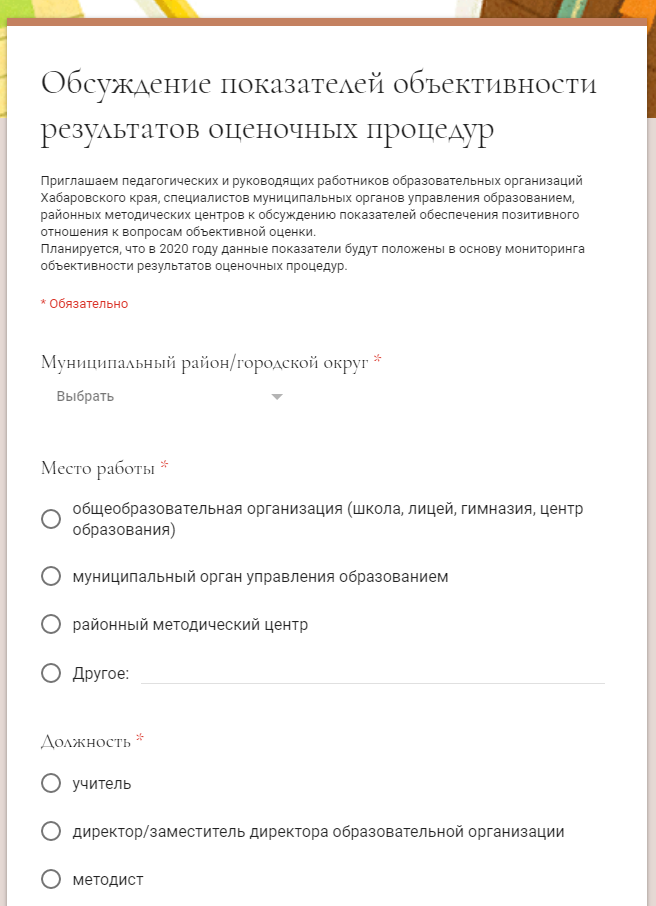 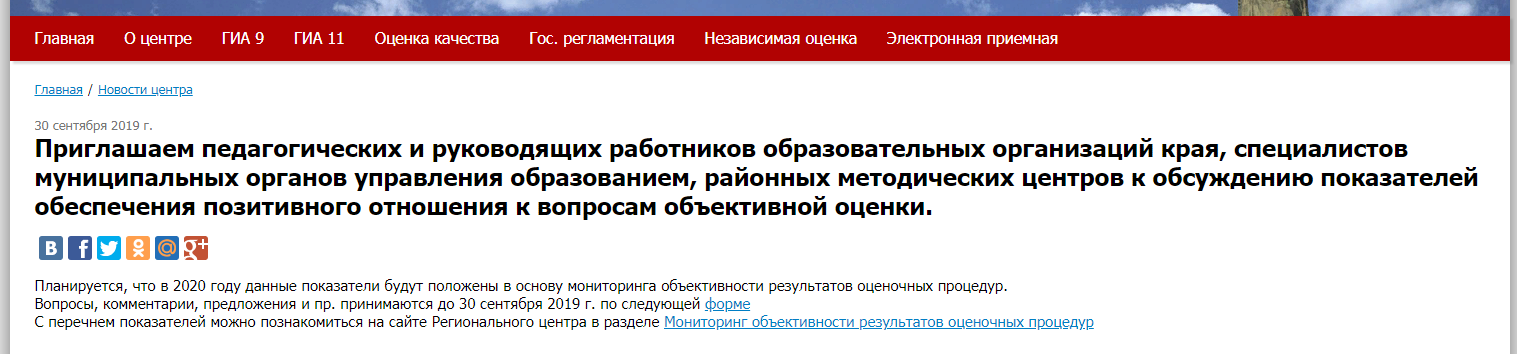 НСОКО: стратегический уровень управления
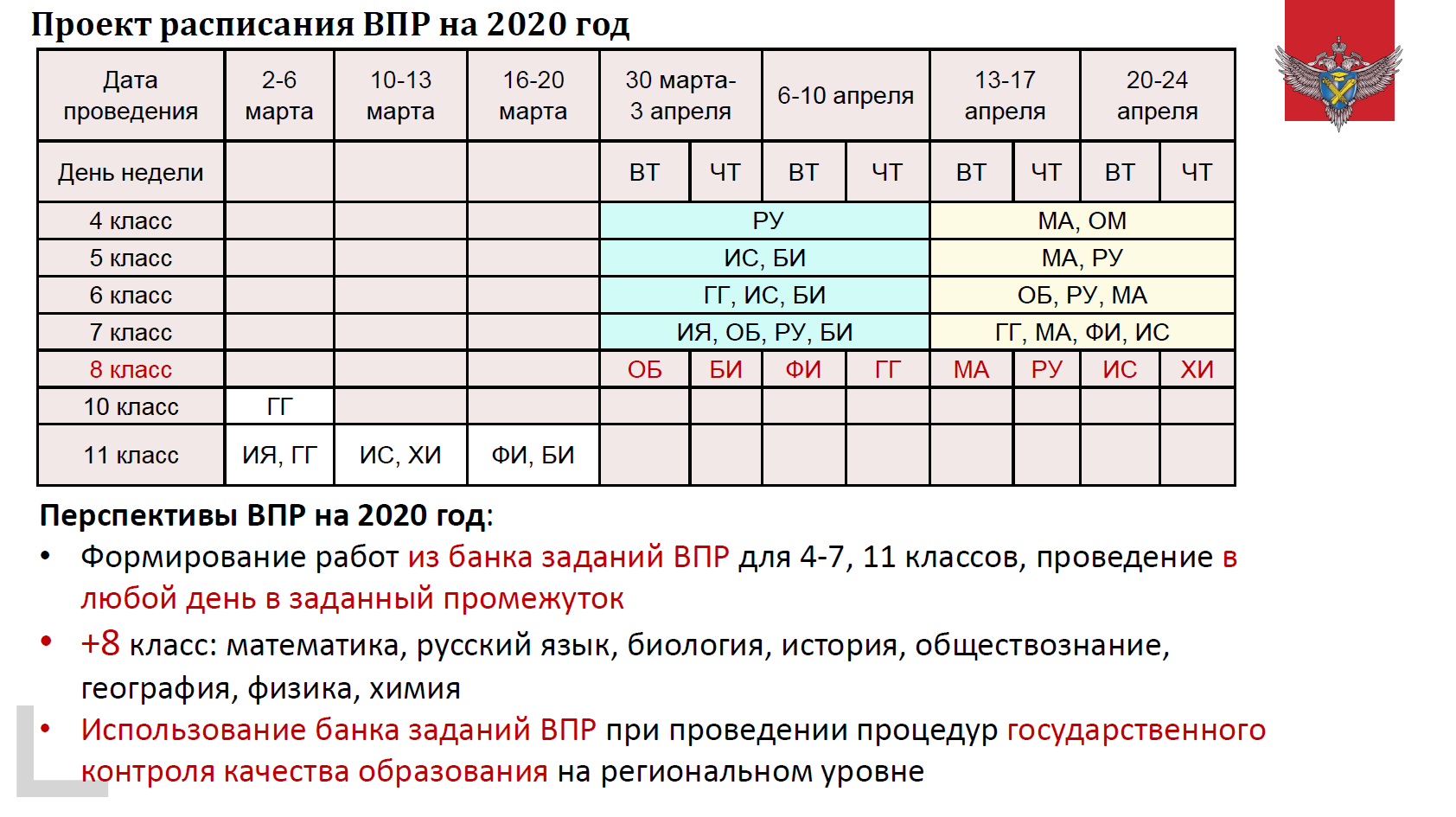 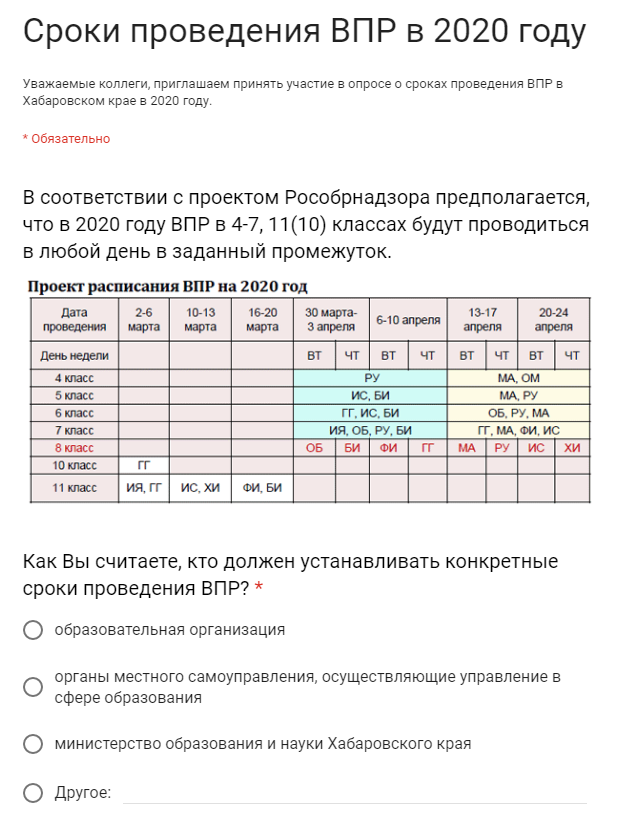 https://forms.gle/QMKKyEDfP545qpX19